সুপ্রিয় শিক্ষার্থীবৃন্দ সবাইকে স্বাগত……
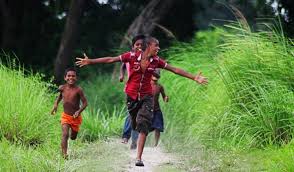 শিক্ষক পরিচিতি
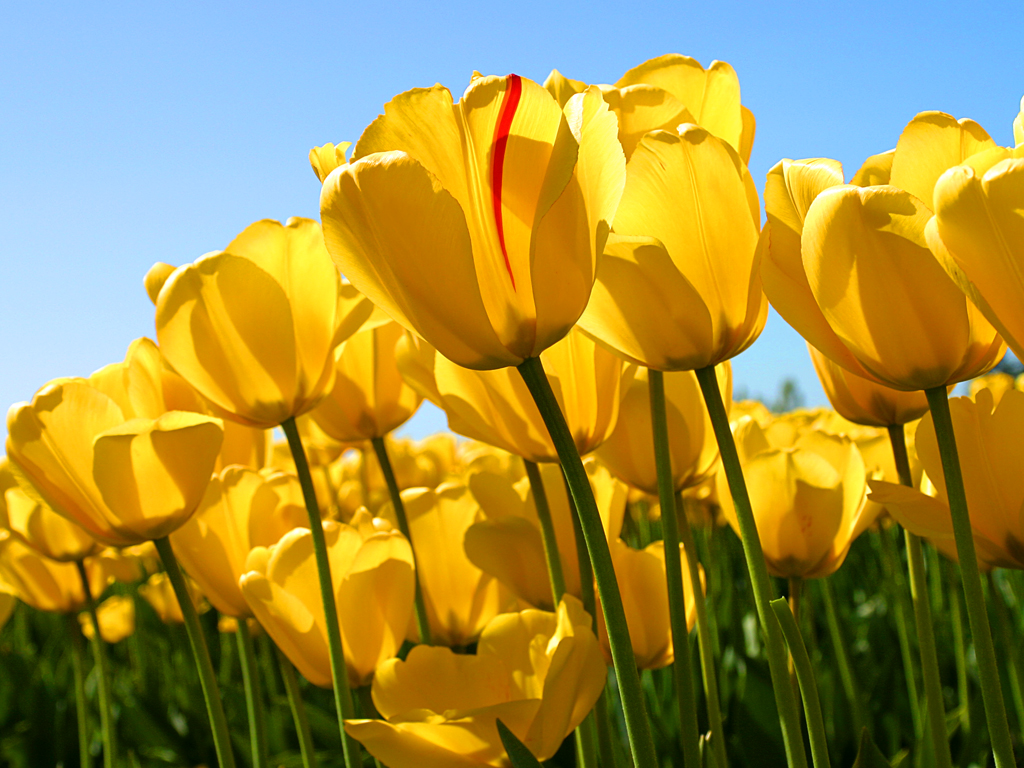 পাঠ পরিচিতি
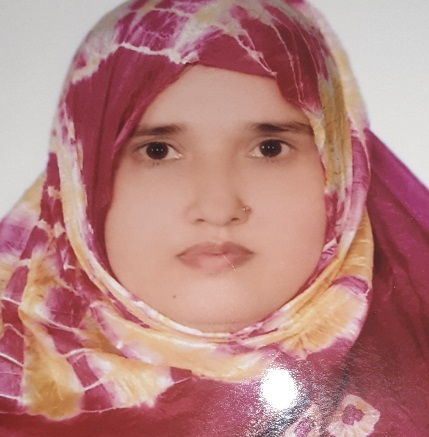 ষষ্ঠঃ শ্রেণী
মোছাঃ শিউলী বেগম
সহকারী শিক্ষক(আইসিটি)
আরজিদেবীপুর শিয়ালকোট আলিম মাদ্রাসা, পার্বতীপুর,দিনাজপুর
বিষয়ঃ বাংলাদেশ ও বিশ্ব পরিচয়
পাঠঃ বাংলাদেশের শিশুর বেড়ে উঠা ও তার প্রতিবন্ধকতা
একাদশ অধ্যায়
সময়ঃ ৫০ মিনিট
ছবিগুলোর দিকে লক্ষ করি
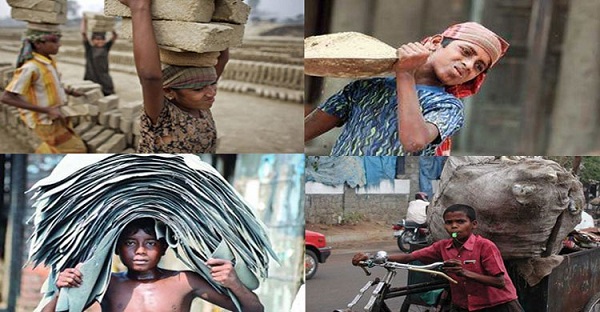 আজকের পাঠ
বাংলাদেশের শিশুর বেড়ে উঠা ও তার প্রতিবন্ধকতা
শিখন ফল
এই পাঠ শেষে শিক্ষার্থী-
১। শিশু শ্রমের ধারণা, কারণ প্রভাব ব্যাখ্যা করতে পারবে;
২। শ্রমজীবী শিশুর প্রতি আমাদের মনোভাব কী হওয়া উচিত তা বর্ণনা করতে পারবে;
৩। বাংলাদেশের শিশু নির্যাতনের প্রকৃতি, কারণ ও প্রভাব ব্যাখ্যা করতে পারবে;
৪। শিশুপাচার প্রতিরোধের উপায় ব্যাখ্যা করতে পারবে ।
ছবিগুলোর দিকে লক্ষ করি
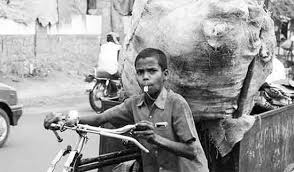 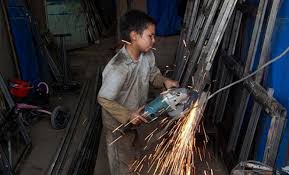 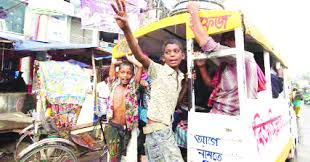 যে কাজ শিশুর জন্য ক্ষতিকর সেটাই হচ্ছে শিশু শ্রম যেমন-লেদ ও ওয়েল্ডিং মেশিনে কাজ করছে, গাড়ি বা টেম্পুর সাহায্যকারী হিসাবে কাজ করছে, বজ্য ঘেটে তা থেকে প্রয়োজনীয় জিনিসপত্র সংগ্রহ করছে ইত্যাদি ।
একক কাজ
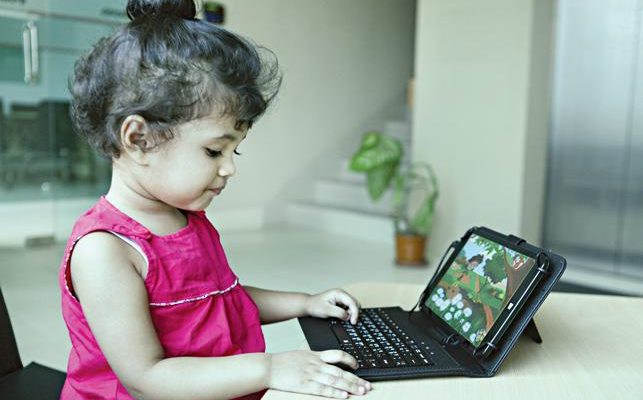 শিশু শ্রম  কী ?
শ্রমজীবী শিশুর প্রতি আমাদের মনোভাব হওয়া উচিত
ছবির দিকে লক্ষ করি
তাদের প্রতি ভালো ব্যবহার করতে পারি । তাদের লেখাপড়ার সুযোগ করে দিতে পারি । বাসায় কোন শিশু কাজ করলে তার কাজে সাহায্য করতে পারি । নিজের কিছু কাজ যেমন- ঘর, বিছানা, টেবিল, গুছিয়ে রাখা, শুকনা কাপড় ভাঁজ করে রাখা ইত্যাদি নিজে করতে পারি । এতে শিশুটির উপর কাজের চাপ কমবে । কোন সময় শিশুটি অসুস্থ হলে তার চিকিৎসা ও সেবা যত্ন করে তার প্রতি 
সহমর্মিতা প্রকাশ করতে পারি । এতে সে বন্ধু হয়ে উঠবে । খেলাধুলায় সাথী করতে পারি । শিশুটিকে নিজের পরিবারের সদস্য হিসাবে বিবেচনা করতে পারি । এতে তার শারীরিক ও মানসিক বিকাশে সহায়তা করা হবে ।
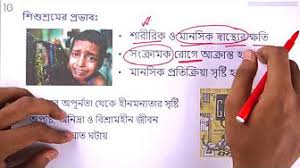 জোড়ায় কাজ
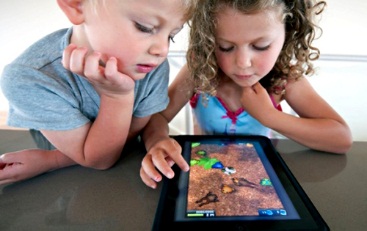 শ্রমজীবী শিশুর প্রতি আমাদের মনোভাব কেমন হওয়া উচিত ?
ছবির দিকে লক্ষ করি
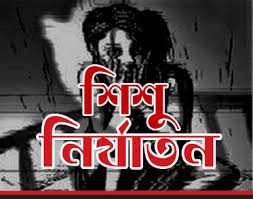 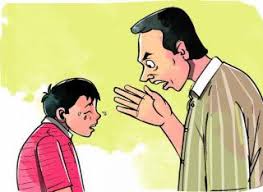 দলগত কাজ
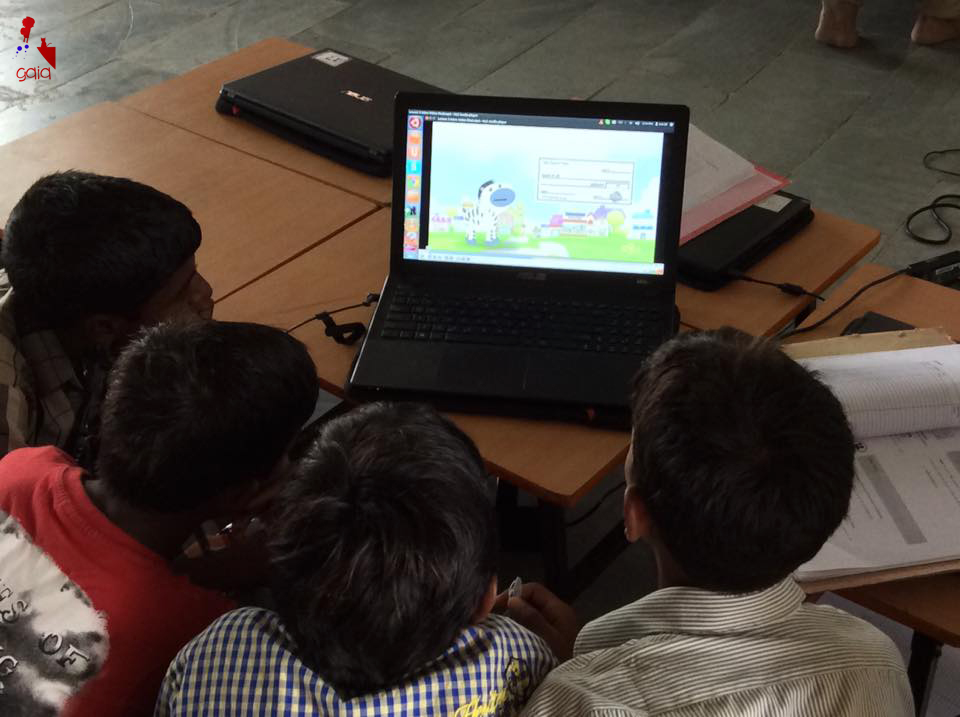 শিশু নির্যাতন প্রতিরোধে কী কী করতে পারো তার একটি তালিকা প্রস্তুত কর ।
ছবির দিকে লক্ষ করি
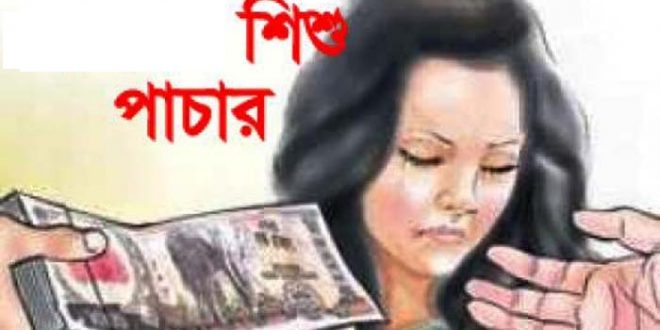 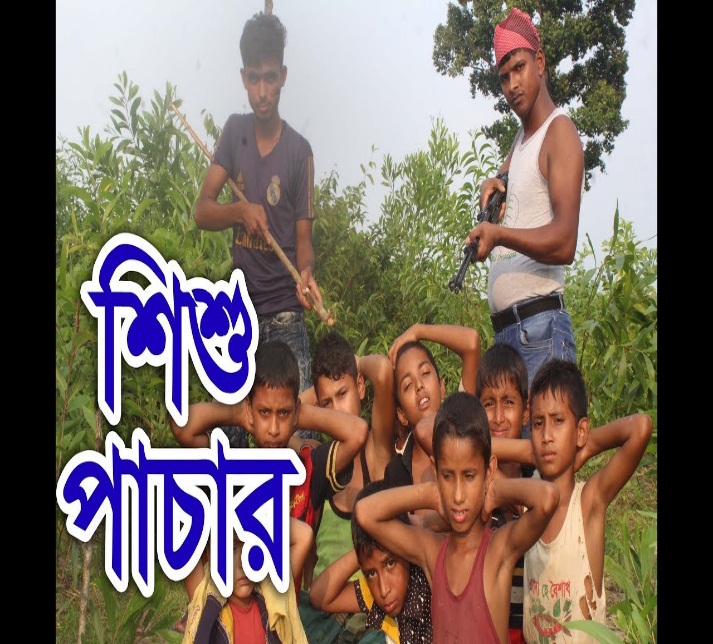 দূরে কিংবা নির্জন স্থানে কখনো একাকী যাব না ।
 অপরিচিত ব্যক্তির দেওয়া কোন খাবার, খেলনা বা অন্য কিছু গ্রহণ করব না ।
 অপরিচিত বা সামান্য ব্যক্তির সাথে কোন স্থানে যাব না ।
 প্রলোভনকারী সম্পর্কে সতর্ক থাকব ।
 পাচারকারীরা আমাদের আশে পাশেই রয়েছে ।তাই পাচারকারীর কৌশলগুলো সম্পর্কে আমরা নিজেরা   যেমন সতর্ক হব এবং অন্যদের এ বিষয়ে সতর্ক করব ।
 প্রয়োজনে যথাযথ কতৃপক্ষকে জানাব ।
বাড়ির কাজ
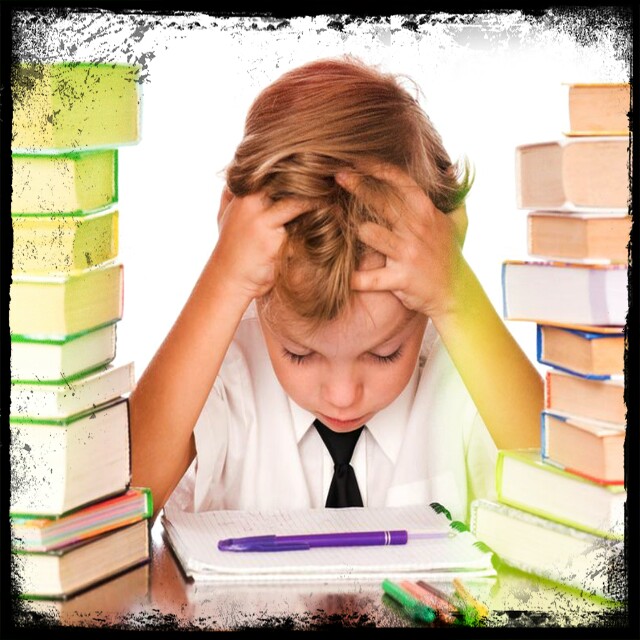 শিশুপাচার প্রতিরোধে এলাকাবাসীকে উদ্বুদ্ধ করতে তোমরা কী কী করতে পারো তার একটি তালিকা তৈরি করে নিয়ে আসবে ।
ধন্যবাদ
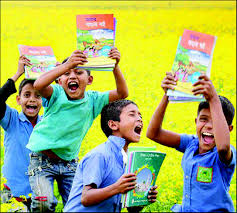 আসুন সবাই মিলে শিশুশ্রম বন্ধ করি, সুন্দর রাষ্ট্র গড়ি, এই হোক সকলের অংগীকার ।